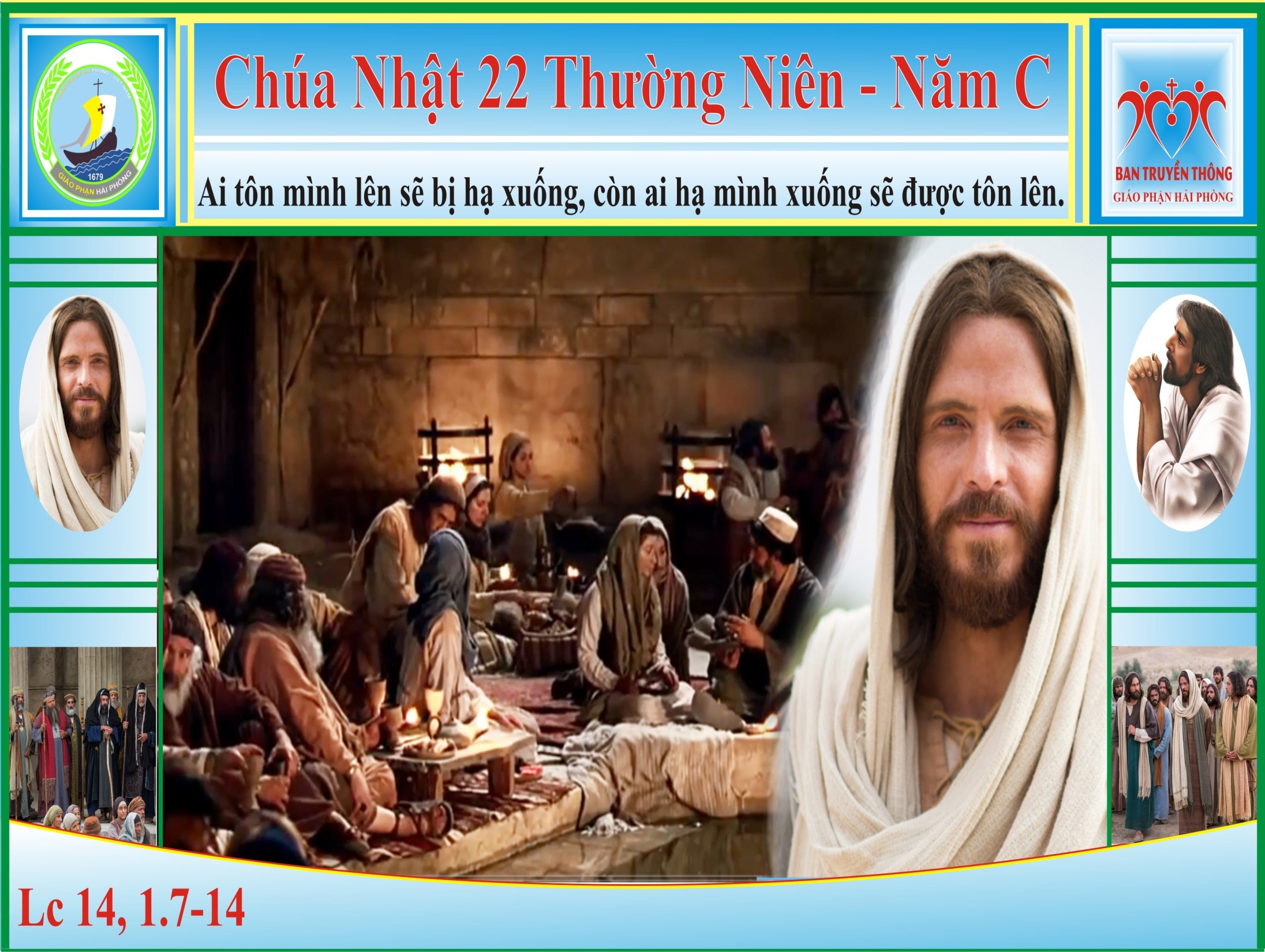 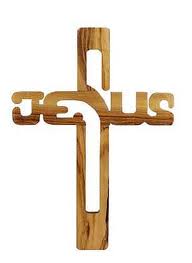 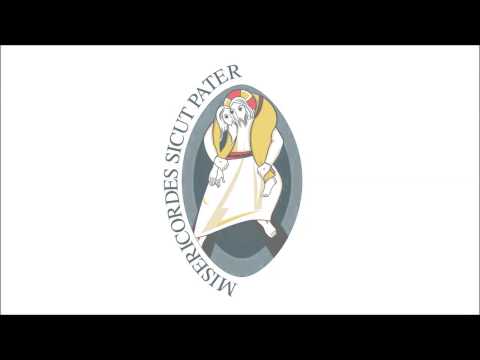 * Khi tạo dựng Adong – Evà, Chúa cho hai ông bà ở đâu?
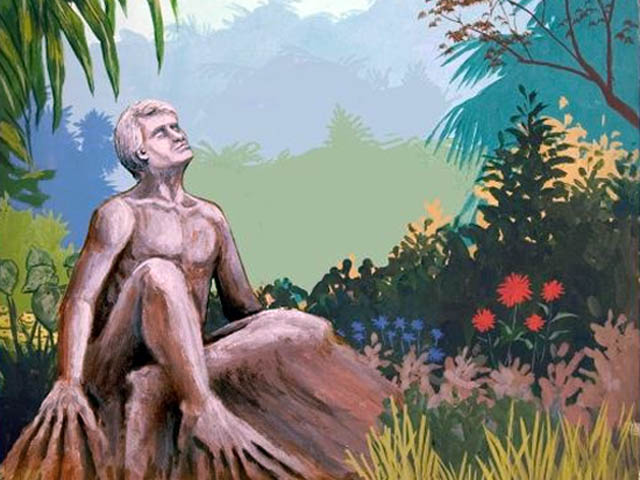 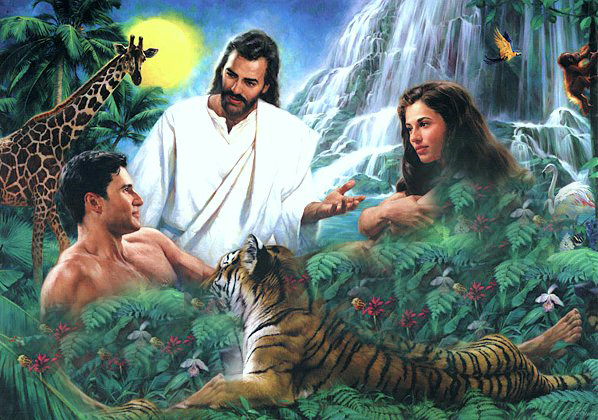 T. Ở với Chúa nơi vườn địa đàng hạnh phúc.
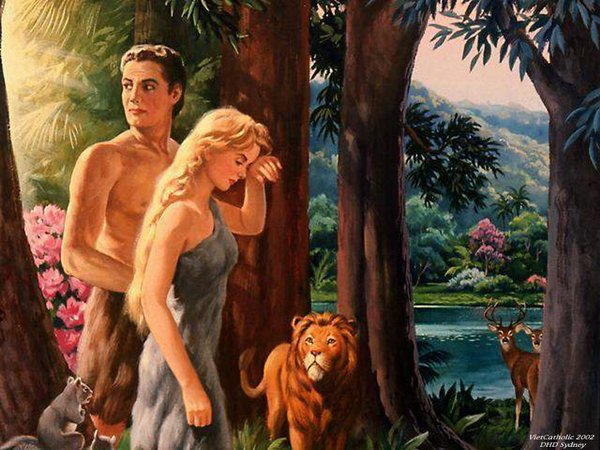 * Tại sao Adong – Eva lại bị đuổi ra khỏi vườn địa đàng ?
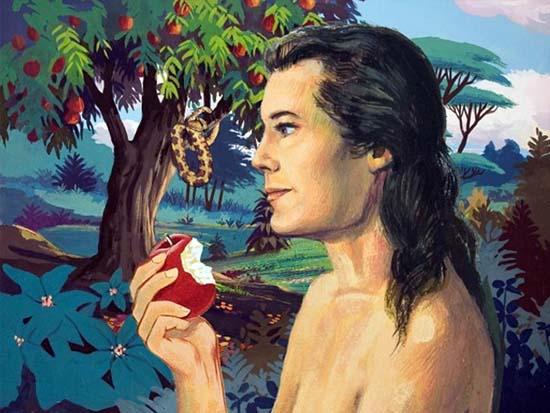 T. Vì cả hai đã kiêu ngạo/ không vâng lời Thiên Chúa.
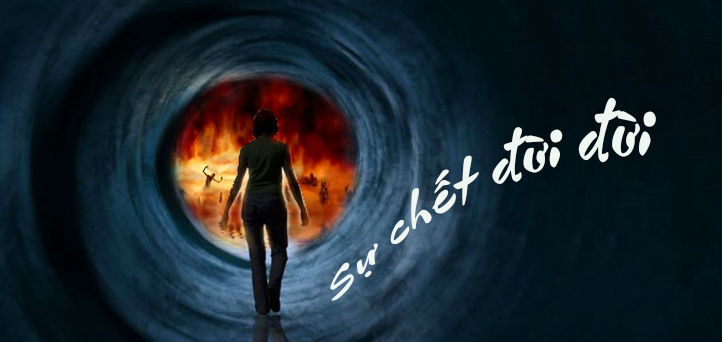 * Hậu quả của tội kiêu ngạo là gì ?
T. Mất lòng Chúa/ phải đau khổ/ và phải chết đời đời.
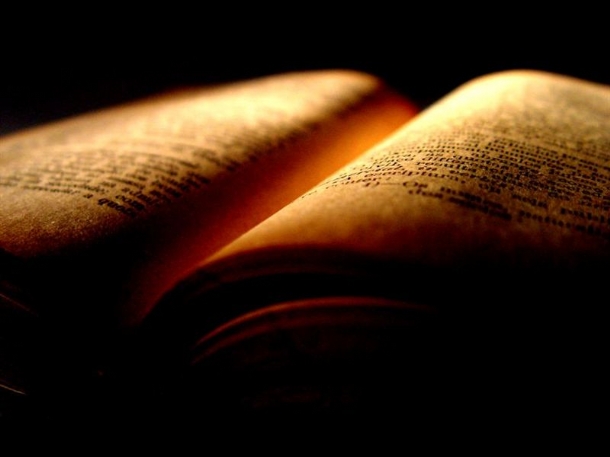 T. Hãy sống khiêm nhường thật trong lòng.
* Sách huấn ca hôm nay khuyên dạy chúng ta điều gì?
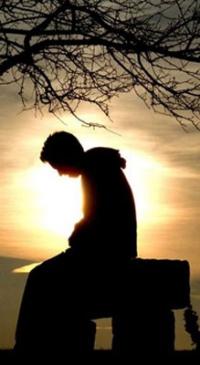 4/ Người sống khiêm nhường thì được những ơn ích gì ?
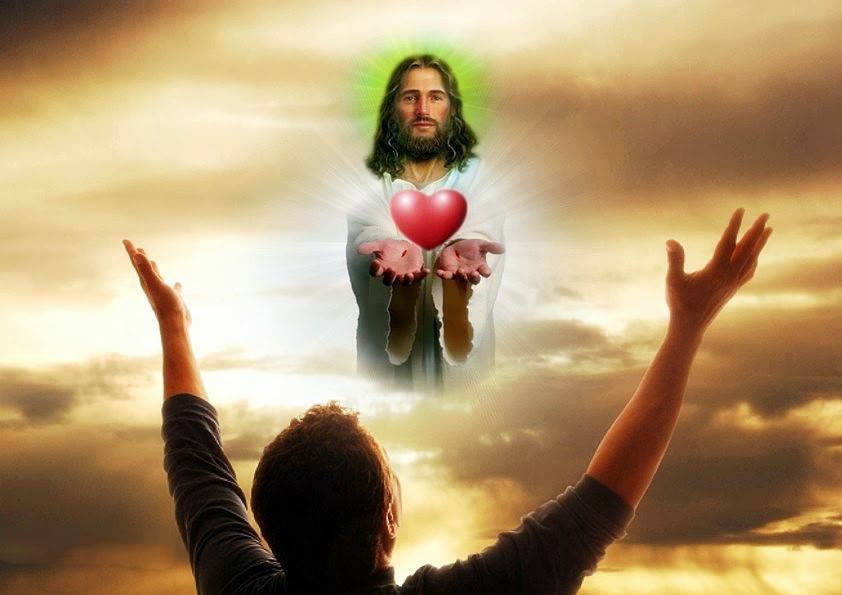 T. Đẹp lòng Thiên Chúa.
- Được mọi người yêu thương.
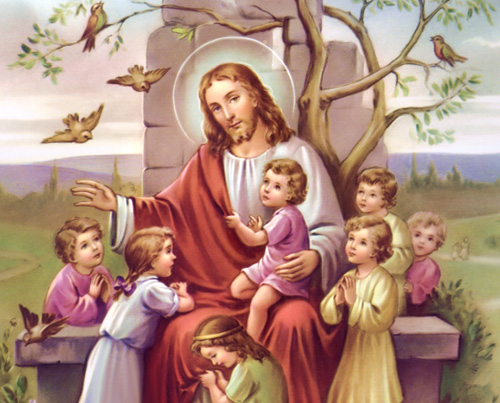 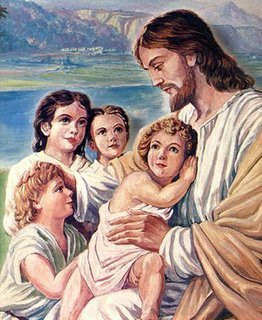 * Vì sao họ lại được Chúa và mọi người yêu thương ?
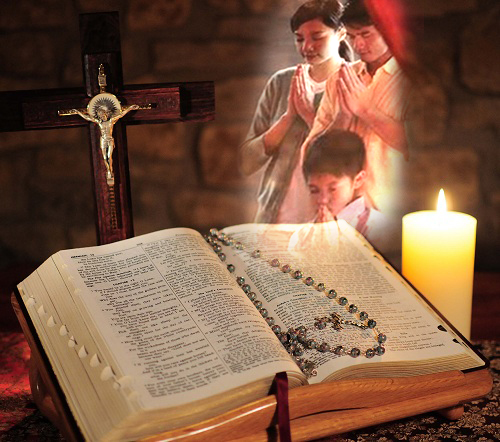 T. Vì họ luôn biết lắng nghe/ và thực hiện Lời Thiên Chúa.
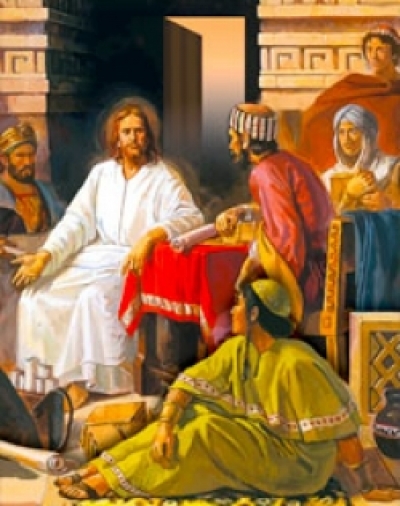 T. Vì họ không sống khiêm nhường/ nhưng tự mãn kiêu căng.
* Tại sao Chúa Giêsu lại mạnh mẽ lên án những người biệt phái ?
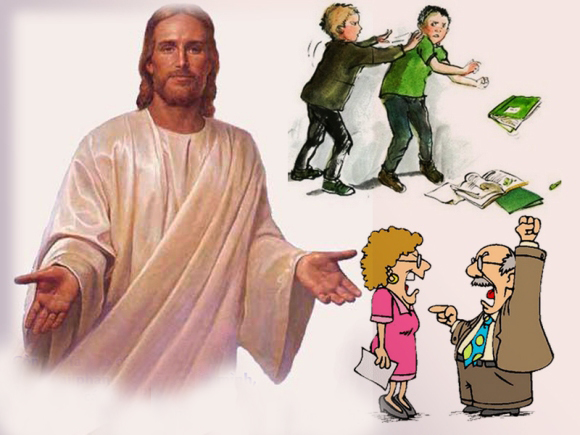 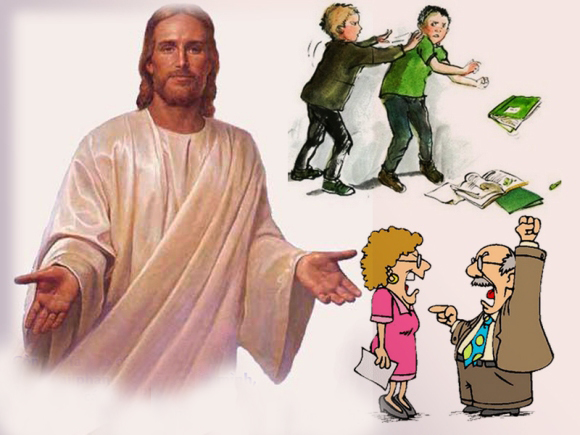 * Theo Chúa Giêsu/ kiêu căng là gì?
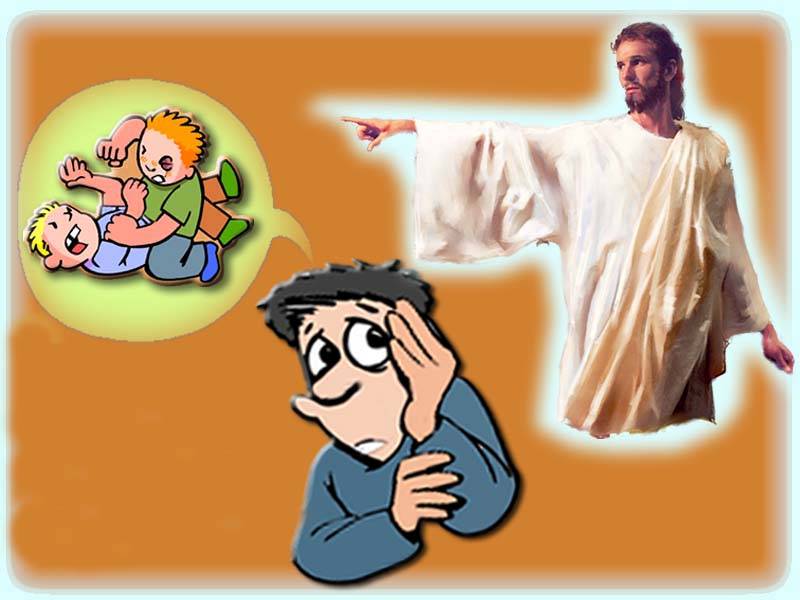 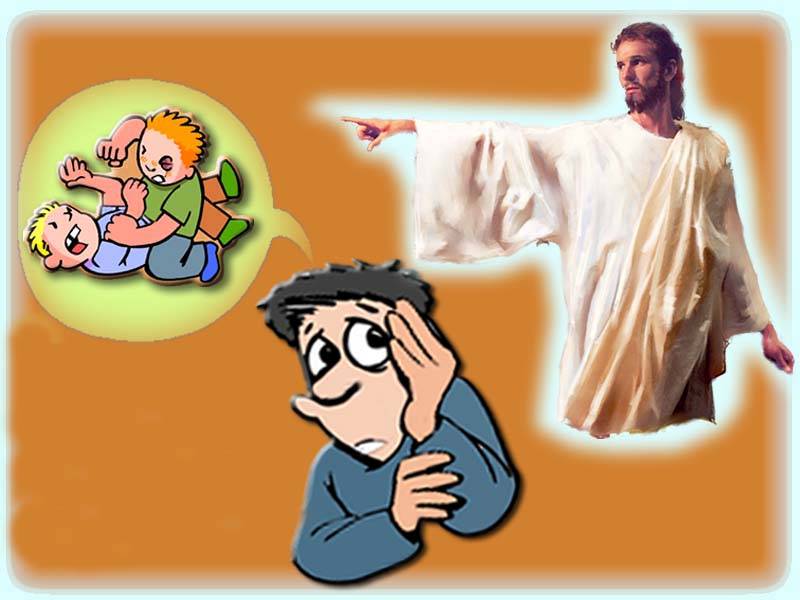 T. Đó là thay ý Chúa bằng ý riêng mình/
Vơ vào cho mình mọi vinh quang/ thay vì qui hướng về Thiên Chúa.
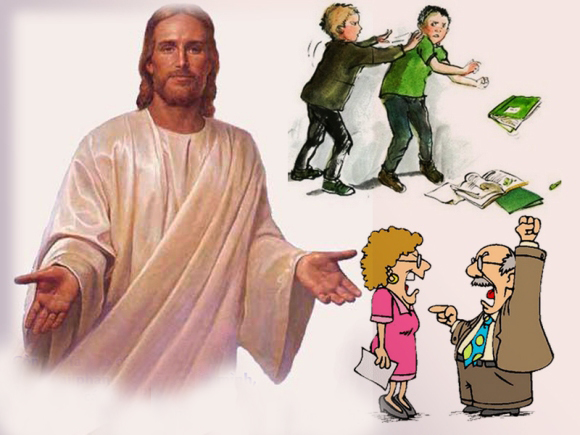 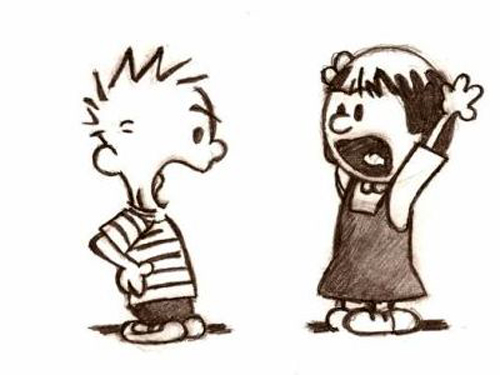 -  Đặt mình trên người khác/ muốn mọi người quị lụy mình/ và khinh dể người khác.
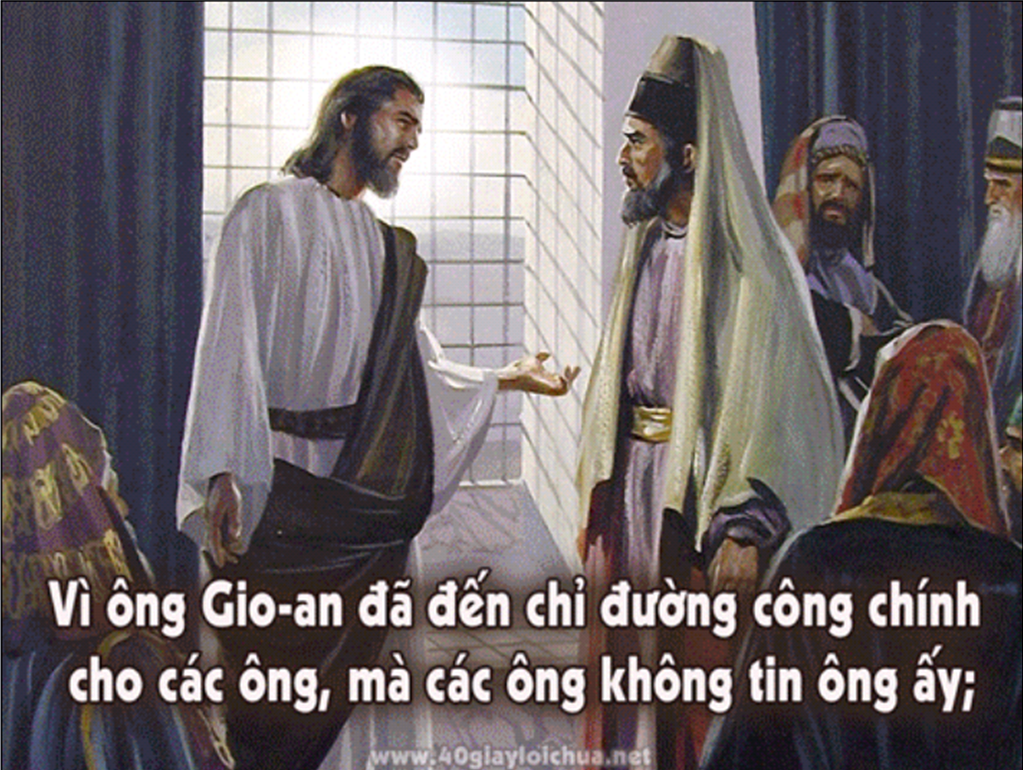 * Đối với hạng người kiêu ngạo/ Chúa làm gì cho họ ?
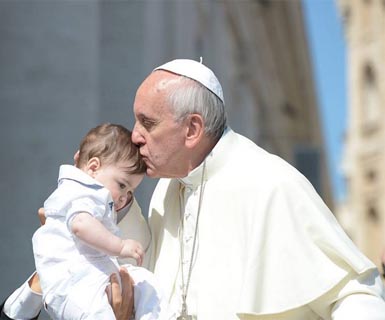 T. Chúa lật đổ người kiêu căng/ và nâng dậy những kẻ khiêm nhường.
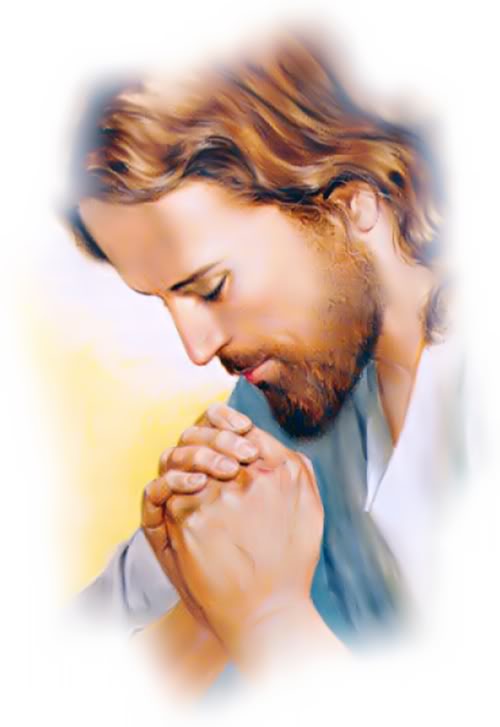 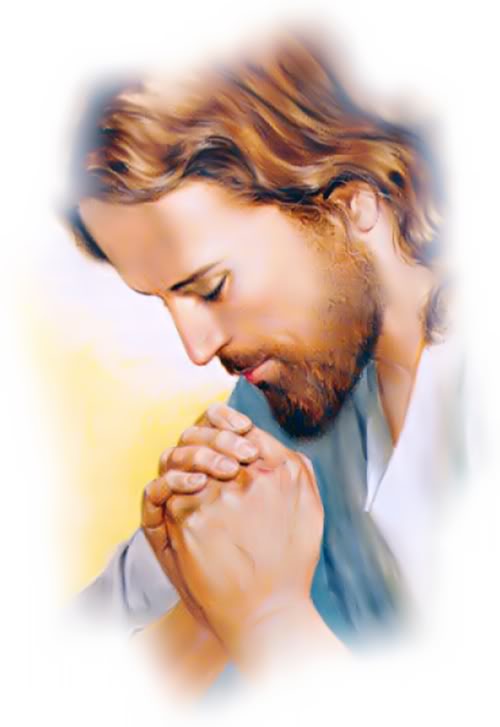 T. Hãy học với Ta/ vì Ta hiền lành và khiêm nhường trong lòng.
* Chúa Giêsu đã dạy/ và nêu gương khiêm nhường thế nào?
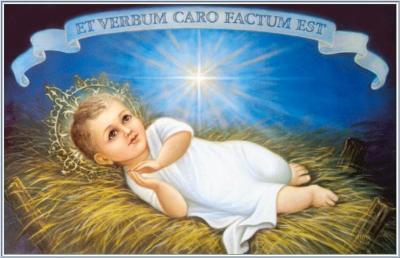 - Ngài là Thiên Chúa/ mà đã tự hạ mình xuống/ trong thân phận con người.
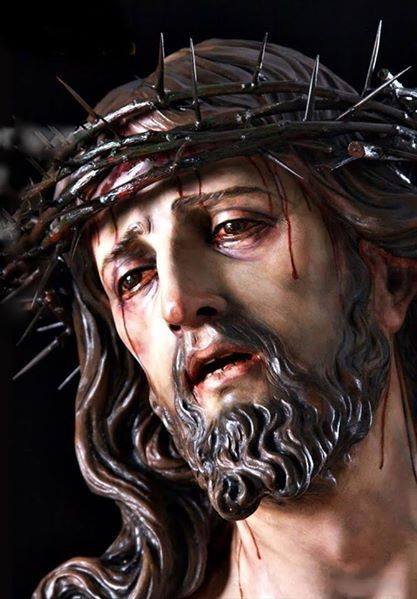 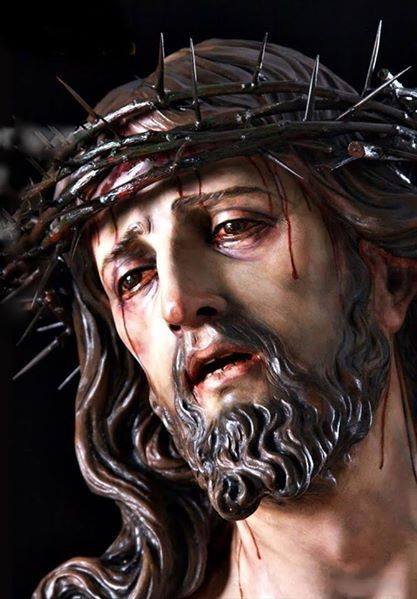 - Ngài còn tự liệt mình vào hàng tội lỗi.
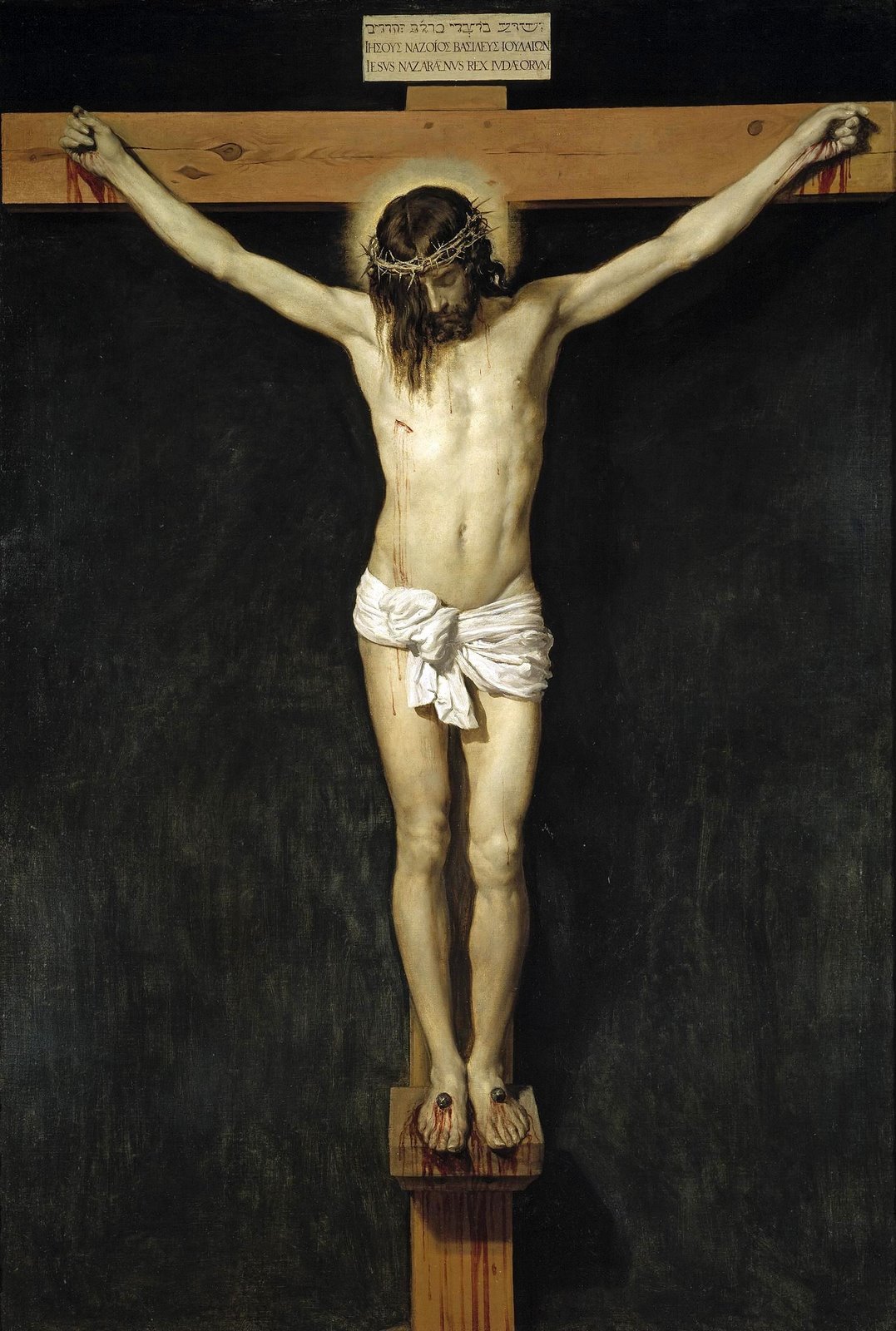 - Nhất là còn sẵn sàng vâng phục Chúa Cha/ cho đến chết và chết trên thập giá.
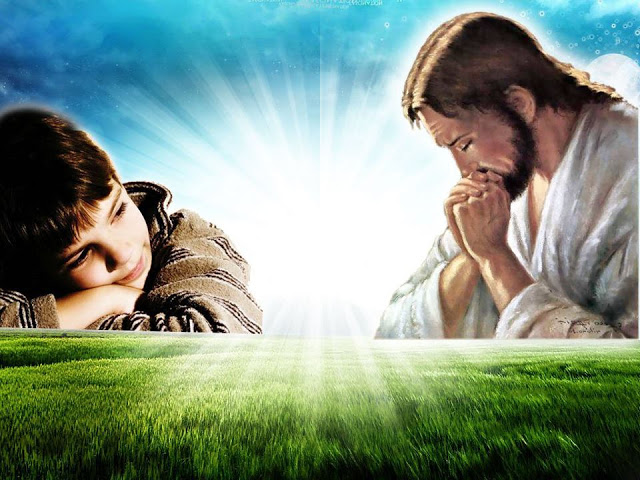 * Theo lời Chúa dạy/ chúng ta sẽ làm gì?
T. Nhìn nhận Chúa là Thiên Chúa/ để hết lòng thờ phượng/ kính mến/ và vâng nghe Lời Ngài qua bề trên.
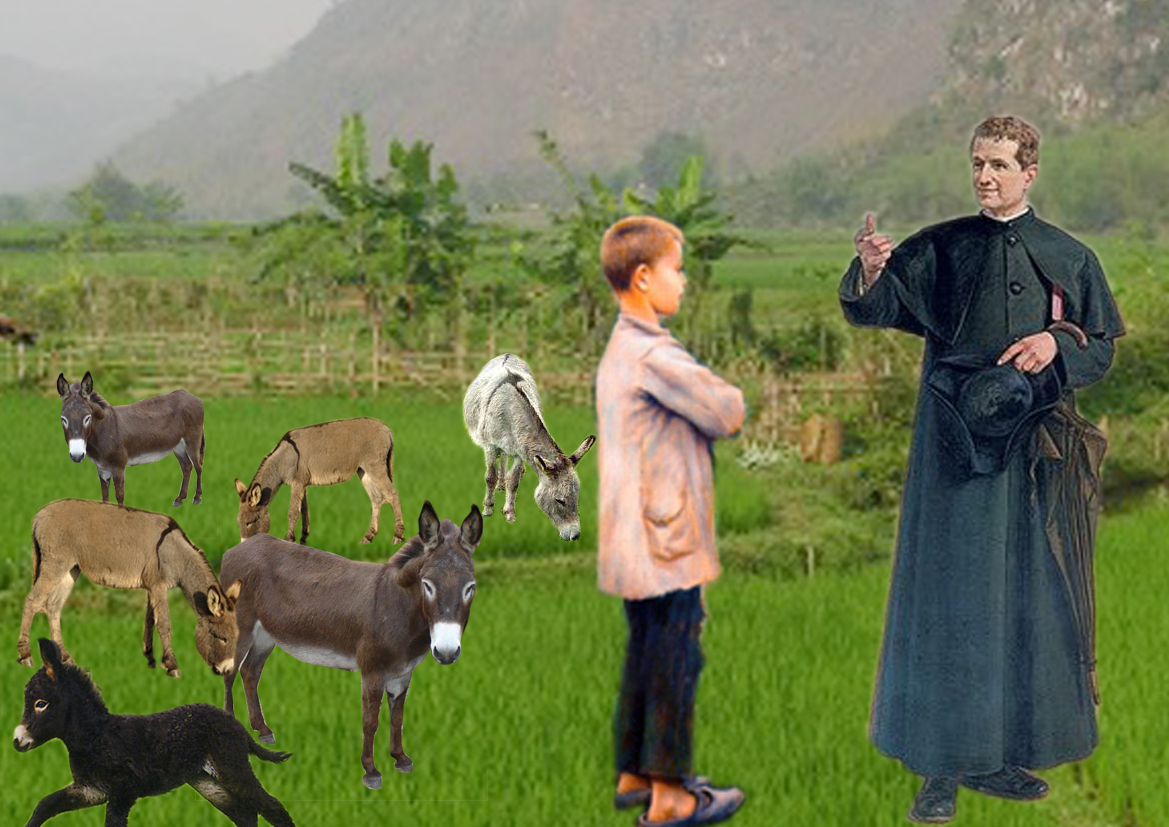 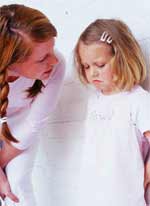 - Nhìn ra thân phận nhỏ bé/ tội lỗi của mình/ để không không vênh vang khi thành công/ chán nản khi gặp đau khổ/ thất bại.
-  Không chỉ trích/ phê bình/ nói xấu người khác.
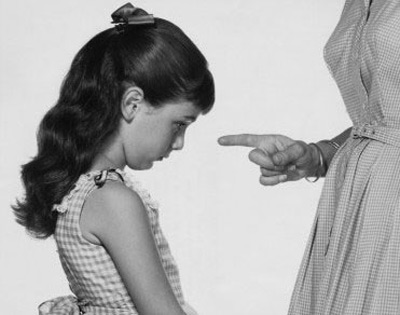 KHIÊM NHƯỜNG NHƯ CHÚA
Adong Eva được Thiên Chúa thương chăm sóc/ cho hưởng phúc lộc tại vườn địa đàng hạnh phúc/
Nhưng do bởi kiêu ngạo/ không vâng lời Chúa bảo/ krái cấm ăn vào/ thấy mình tội lỗi xấu xa.
Em ơi hãy nhìn vào gương khiêm nhường của Chúa/ kiêu căng tự phụ/ hãy lo lắng mà xa tránh/
Chúa thương người khiêm nhường/ tha thứ mọi lỗi lầm/ ân thưởng nước Trời/ hưởng nhan thánh Chúa muôn đời.